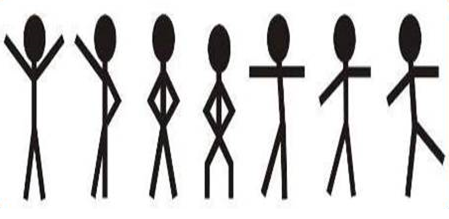 ЛЕЧЕБНАЯ  ФИЗИЧЕСКАЯ  КУЛЬТУРАпри плоскостопии с использованием оборудования «ТИСА» с модуляцией мягких природных и биологических колебательных процессов
Преподаватель: Шелег А.И.
ГБОУ школа №657
Плоскостопие – одно из наиболее часто встречающихся заболеваний костно-связочного аппарата у детей. Это деформация стопы, при которой уплощается ее свод, и плоская подошва соприкасается с полом всей своей поверхностью.
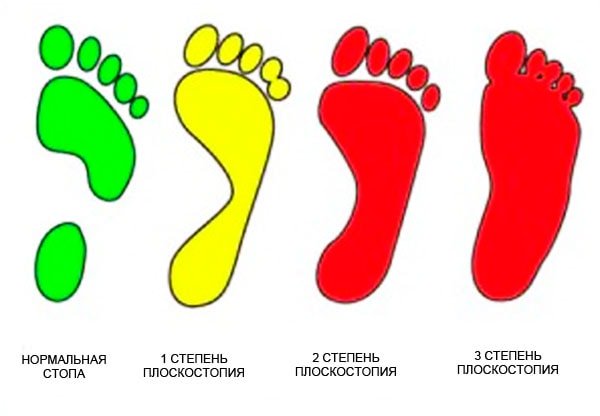 Тренажерно-информационная система «ТИСА» с модуляцией мягких природных и биологических колебательных процессов (ММПБКП) - метод, сочетающий в себе воздействие средствами физической культуры с одновременным сеансом вибрационного воздействия. Это дает максимальный положительный эффект при ряде патологических и пограничных состояний организма. Широкое применение средств физической культуры в дошкольном и школьном образовании обусловлено не только общеукрепляющим эффектом, но и возможностью использовать специальные физические упражнения, оказывающие воздействия на отдельные звенья патогенеза заболеваний, в качестве метода неспецифической стимулирующей терапии. Так же известно о широком использовании вибрации, как лечебного фактора. При действии умеренных доз механических вибраций на организм возникает большое разнообразие его ответных реакций: усиление тонуса симпатико-адреналовой и гипофиз-адреналовой систем, активизация метаболических иммунологических процессов, нормализация функционального состояния центральной нервной системы.
Цель: Смягчение дискомфортных ощущений и нормализации привычного образа жизни.                            Задачи, решаемые с помощью физических упражнений:1. Исправление деформации в виде уплощения сводов стопы у детей. 2. Устранение измененного положения пятки и возникающей контрактуры.3. Формирование правильной осанки у детей.       Задачи, решаемые с помощью спортивно-оздоровительной технологии                                                                                                                                                              «ТИСА»:1.Улучшение функций внимания и работоспособности. 2. Предотвращение травматизма детей. 3. Профилактика плоскостопия и нарушений осанки.4. Тренировка функций равновесия, вестибулярного аппарата.5. Улучшение ориентации в пространстве и концентрации внимания.6. Укрепление мышц живота и поясницы.7. Направленная регуляция мышечного тонуса.8. Пограничные психические нарушения.9. Нормализация процессов возбуждения и торможения нервной системы.10. Улучшение управление движением и мелкой моторики. 11. Оптимизация реакций срочной адаптации к физической нагрузке.12.  Нормализация функций выделения (при энурезах).13. Снятие спастики при заикании (логопедические нарушения).14.  Восстановление после бронхолегочных и простудных заболеваний.15.  Улучшение кровообращения и обменных процессов.16. Восстановление после травм и переломов. 17. Снятие болевого синдрома.
Урок
I. Подготовительная часть:
Основные задачи :
1. Концентрация внимания занимающихся;
2. создание положительной мотивации;
3. организация и размещение учащихся для проведения занятия;
5. повышение функции внутренних органов и подготовка двигательного аппарата к работе.
 
1. И.п.- стоя на вибродорожке, ноги на ширине плеч,  руки на поясе.
    1.наклон головы вправо   
    2. возвращение в и.п.; ;                                3-4. то же влево.
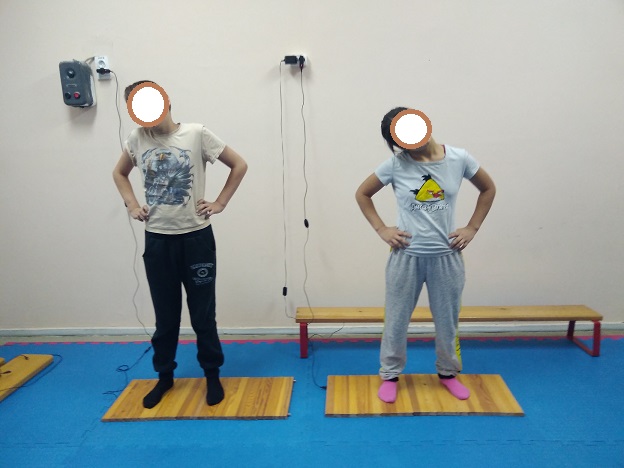 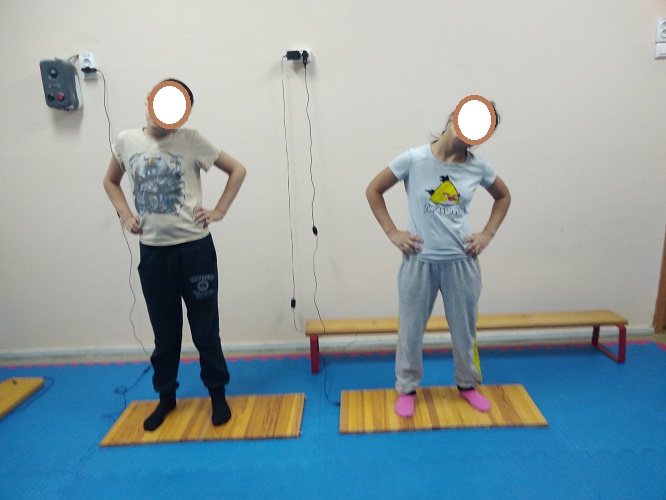 2. И.п.- стоя на вибродорожке, ноги на ширине плеч, руки на  плечах.                                                                        
   1-4. круговые движения в плечевых суставах вперед;
   5-8. то же назад.
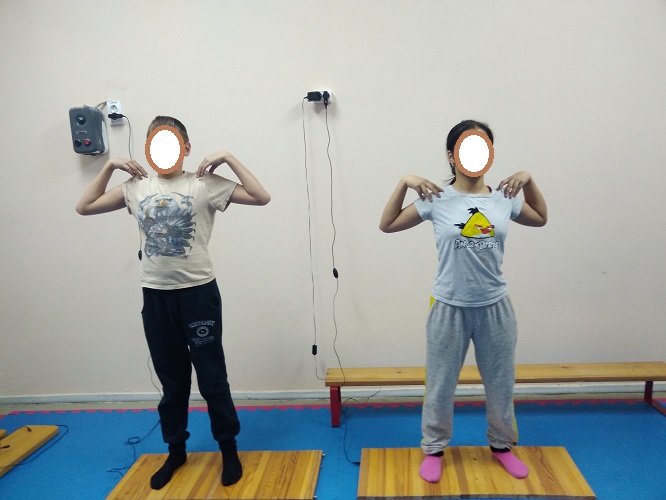 3. И.п.- стоя на вибродорожке, ноги на ширине плеч,  руки согнуты в локтевых суставах.
   1-4. круговые движения в локтевых суставах вперед;
   5-8. то же назад.
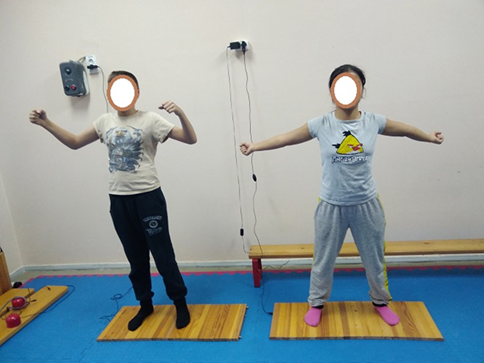 3
4. И.п.- стоя на вибродорожке в наклоне, ноги на ширине плеч,  руки вниз.
1-8. покачивающие движения руками для расслабления верхнего плечевого пояса.
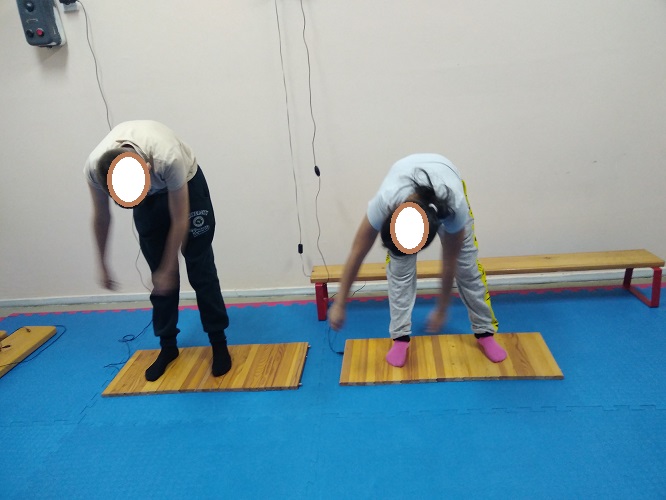 5. И.п.- стоя на вибродорожке, ноги на ширине плеч,  руки  в «замок».
1-4. круговые движения в лучезапястных суставах вперед;
5-8. то же назад.
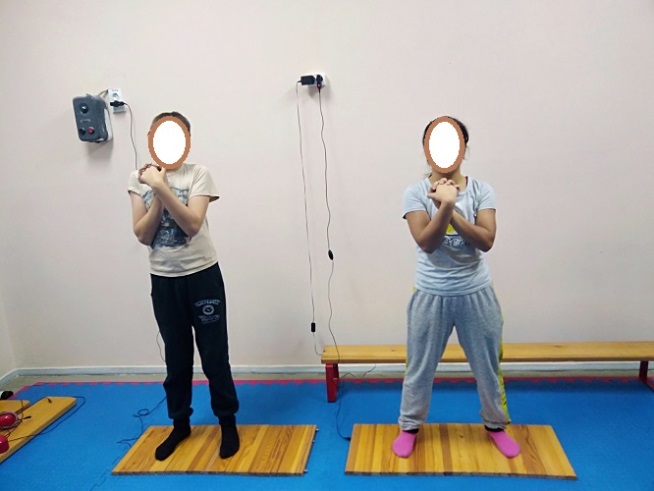 6. И.п.- стоя на вибродорожке, ноги на ширине плеч,  руки  в «замок».
1-4. повернув руки ладонями вперед, выпрямить их в локтевых суставах;
5-8. вернуться в и.п.;
1-8. то же вверх.
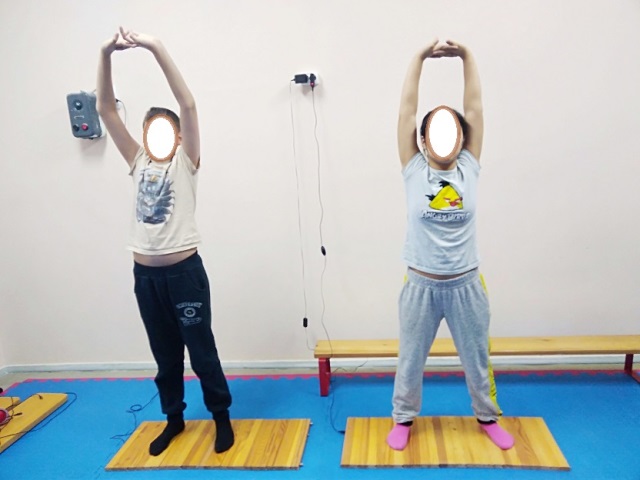 7. И.п.- стоя на вибродорожке, ноги на ширине плеч,  правая рука на поясе, левая вверху.
1-3.наклоны туловищем вправо;
4. возвращение в и.п.;
5-8.то же влево.
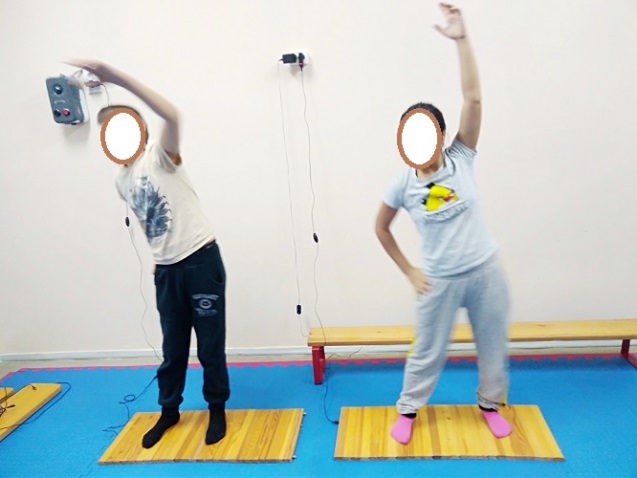 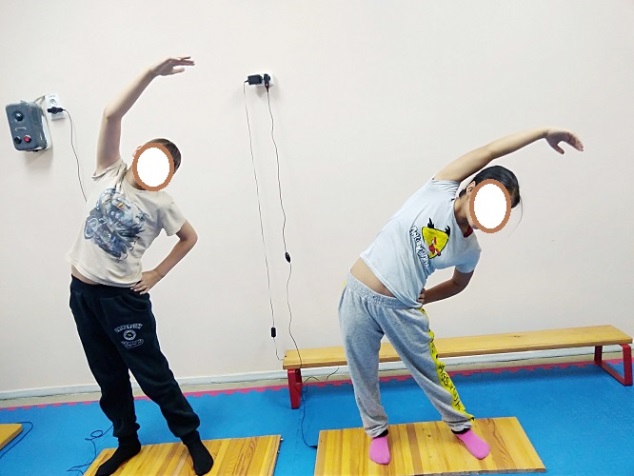 8. И.п.- стоя на вибродорожке, ноги на ширине плеч,  руки на поясе.
1-4. круговые движения тазом вправо;
5-8. то же влево.
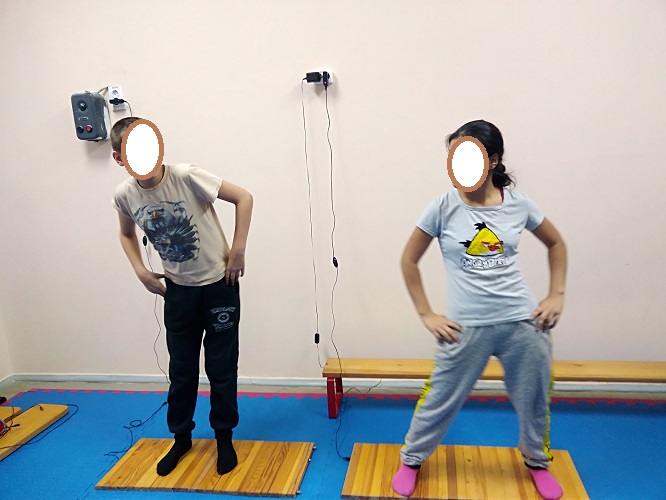 9. И.п.- стоя на вибродорожке, ноги на ширине плеч,  руки  вперед-в стороны (450).
1. подъем правой ноги к левой руке;
2. возвращение в и.п.;
3-4. то же левой.
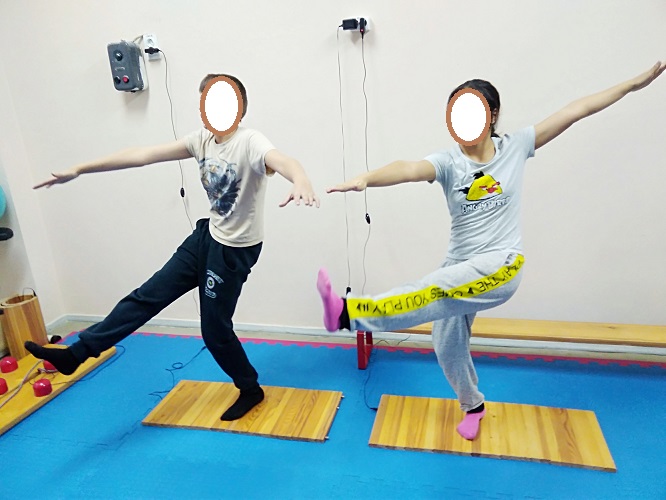 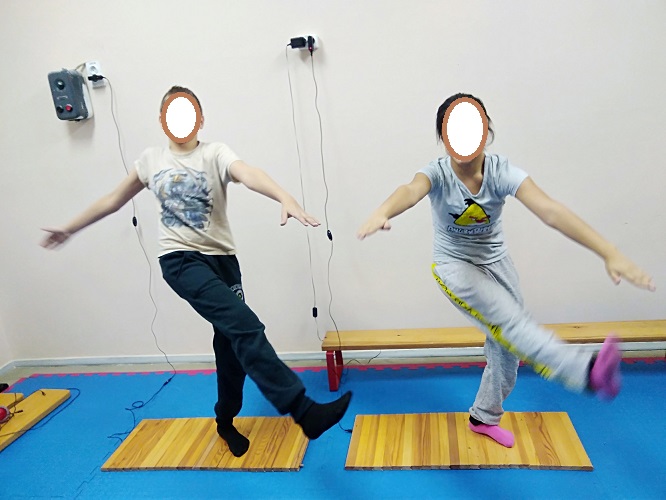 10. И.п.- стоя на вибродорожке, ноги на ширине плеч,  руки  на коленях.
1-8. круговые движения в коленных суставах вправо;
1-8. то же влево.
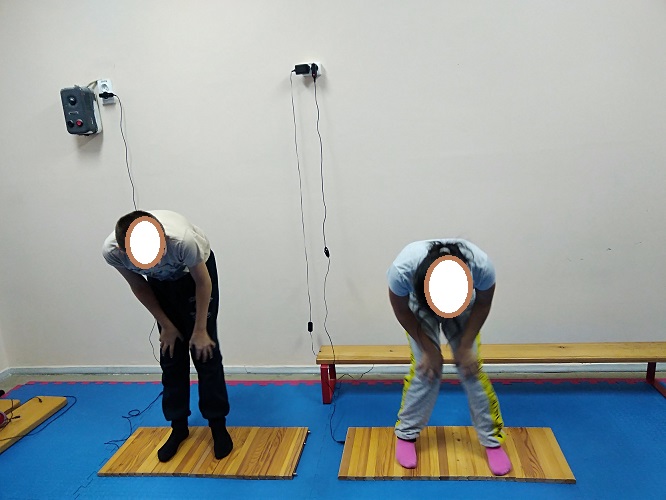 11. И.п.- стоя на вибродорожке, руки в стороны, правую ногу согнуть в коленном суставе;
1-10. стоя на левой ноге;
1-4. стоя на двух ногах;
1-14. то же на правой.
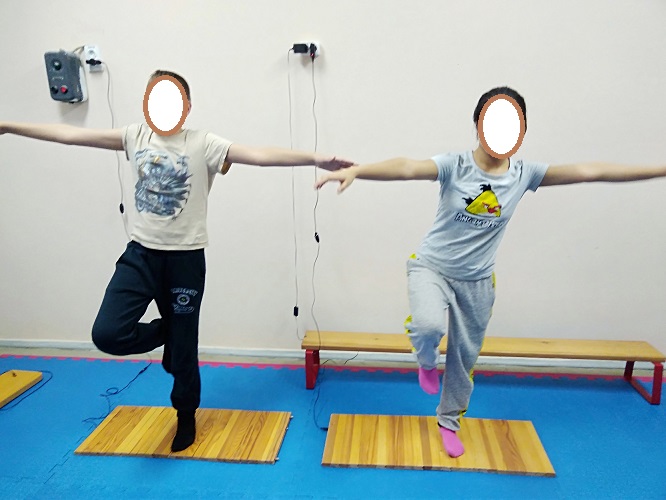 II. Основная часть:
Задачи:
1. оздоровительные (развитие мускулатуры, формирование правильной осанки и т.д.);
2. совершенствование общей координации движений;
3. овладение двигательными навыками, знаниями и умениями;
4. развитие двигательных и волевых качеств;
5. подготовки занимающихся к исполнению упражнений с большой интенсивностью в разнообразных условиях занятия.
12. Обучение  и.п.- стоя на жестком модуле с шипами, предназначенном для коррекции опорно-двигательного аппарата, держась за канат двумя руками, который всегда находится в натянутом состоянии.
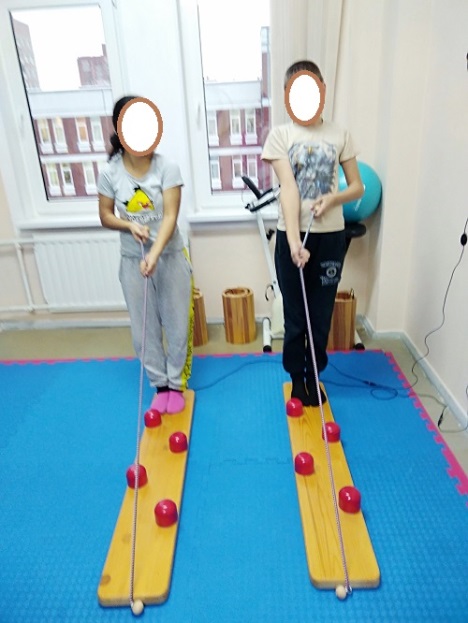 13. 1, 5. левый носок на шипе, пятка на модуле;
 2, 6. переступить через шип, поставить стопу на модуль;
 3-4. 7-8. то же правой;
 1-8. возвращение в и.п. «лунной походкой».
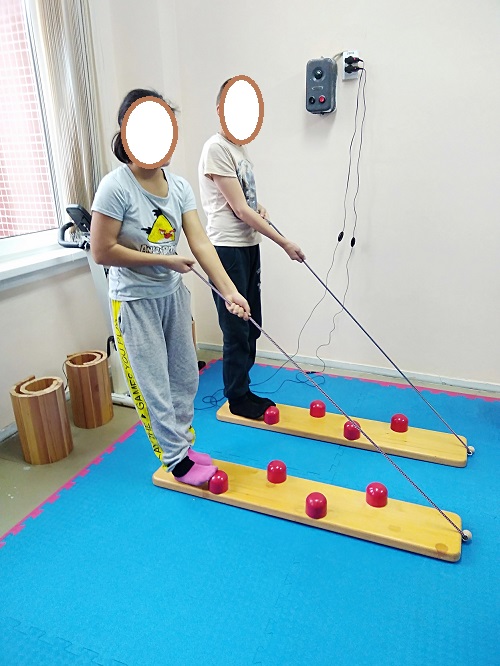 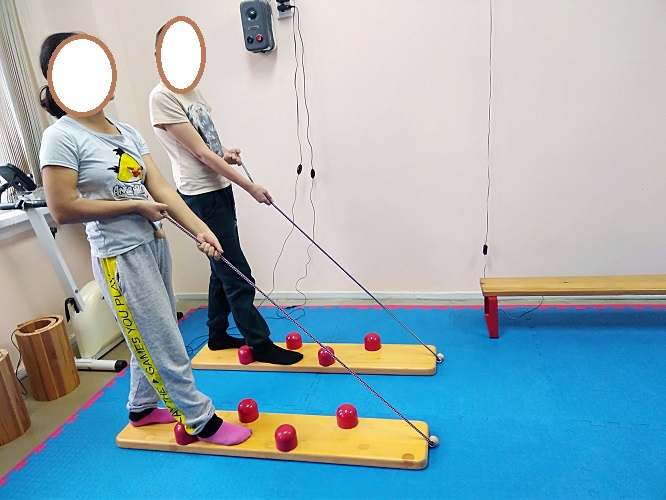 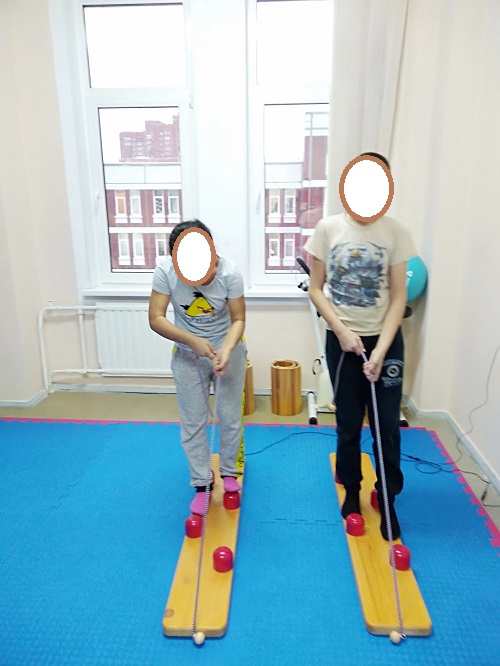 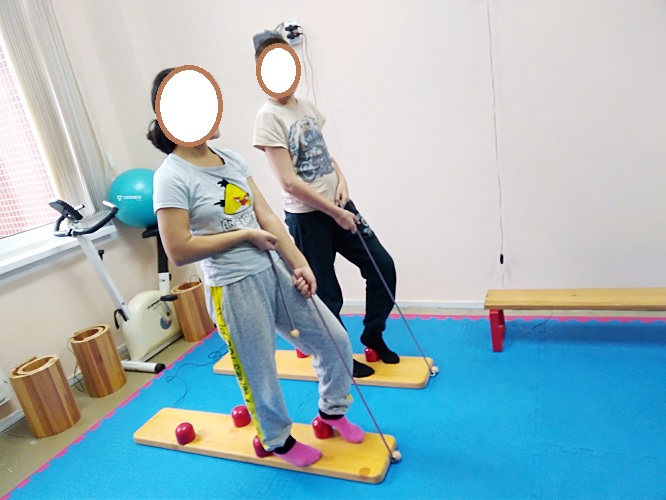 14. 1, 5. правую пятку на шипе, носок на модуле;
 2, 6. переступить через шип, поставить стопу на модуль;
 3-4. 7-8. то же левой;
 1-8. возвращение в и.п. «лунной походкой».
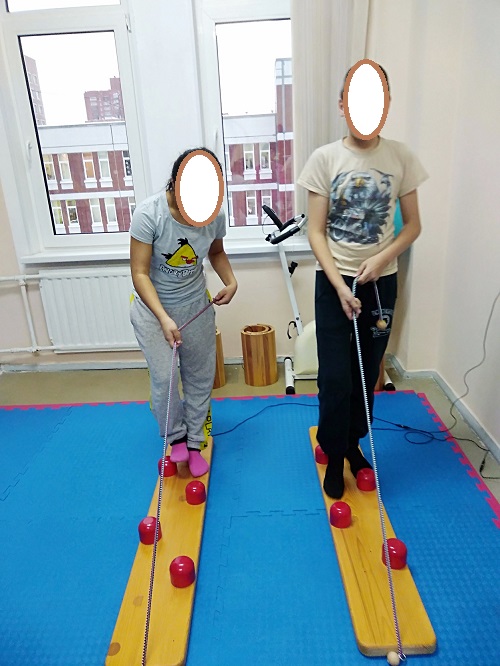 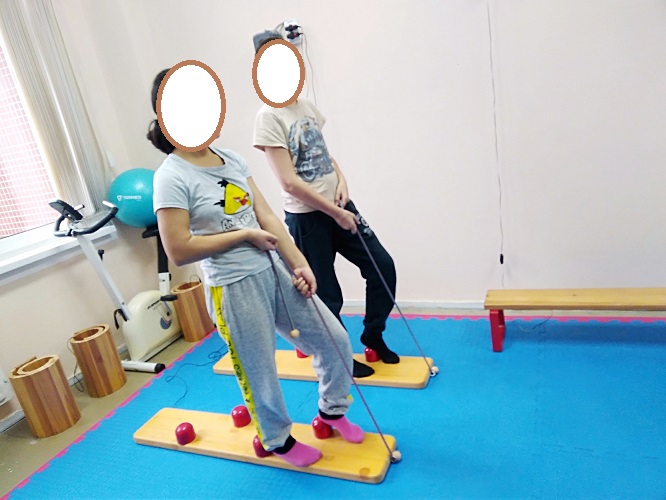 15. 1,5. встать правой стопой на шип;
 2, 6. переступить через шип, поставить стопу на модуль;
 3-4. 7-8. то же левой;
 1-8. возвращение в и.п. «лунной походкой».
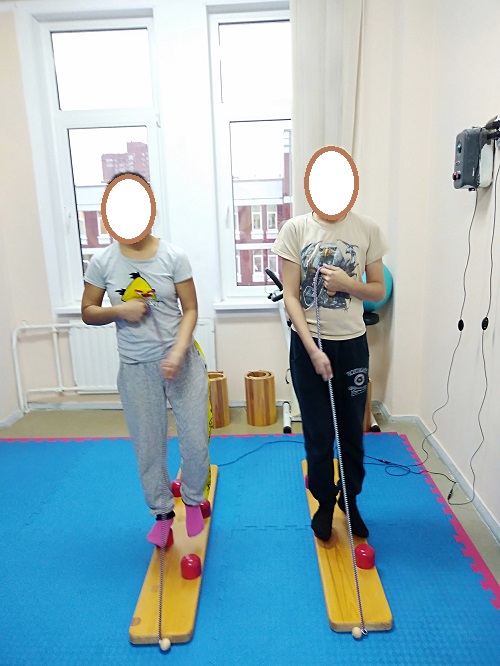 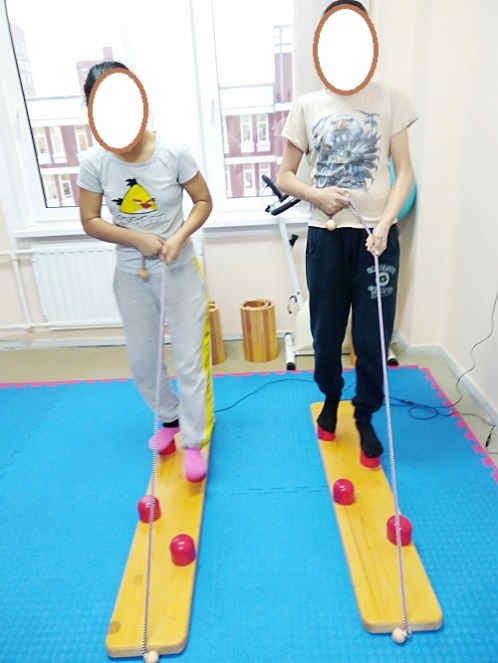 16. пройтись по шипам.
   возвращение в и.п. «лунной походкой».
17. 1, 5. встать правой стопой на шип, удержаться до 5 секунд;
 2, 6. переступить через шип, поставить стопу на модуль;
 3-4. 7-8. то же левой;
 1-8. возвращение в и.п. «лунной походкой».
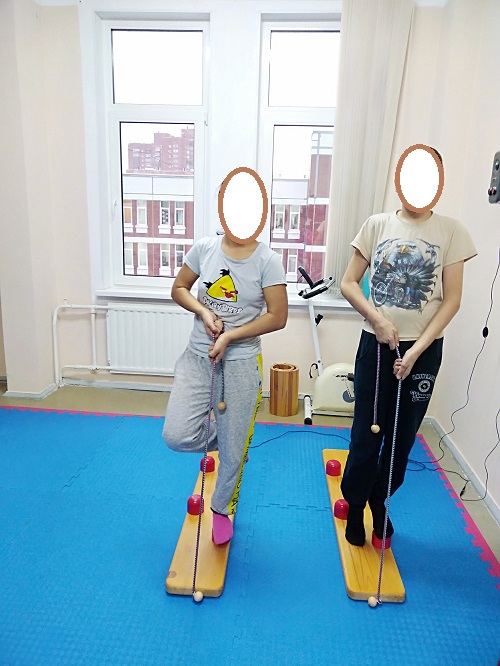 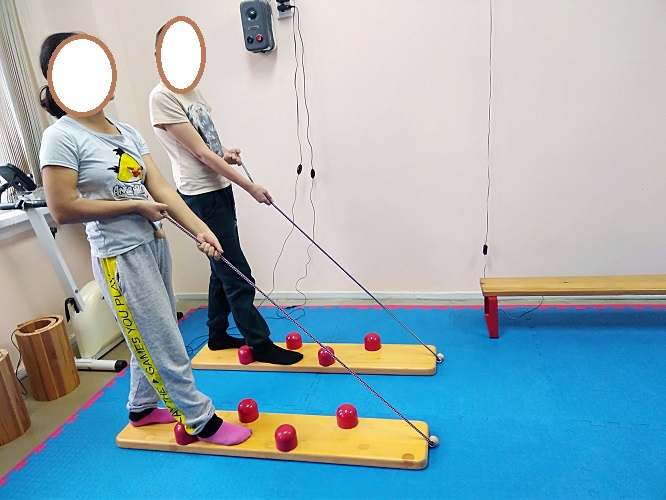 «
18. Лыжня»:
1-8. правую ногу продвинуть вперед мимо шипов, не отрывая от пола;
9-16. возвращение в и.п.;
1-16. то же с левой.
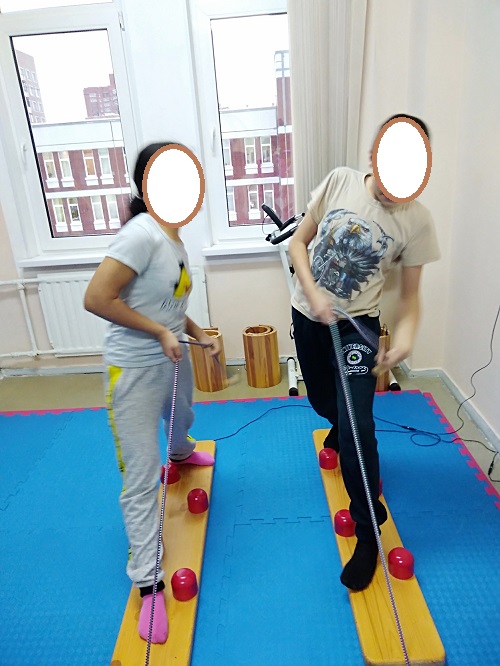 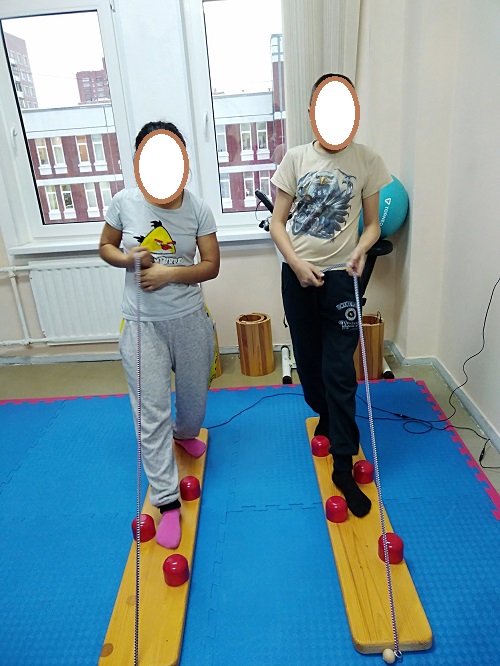 19.  В парах: встать на шипы двумя ногами друг напротив друга, держась за руки. Удержаться 2, 5 секунд.
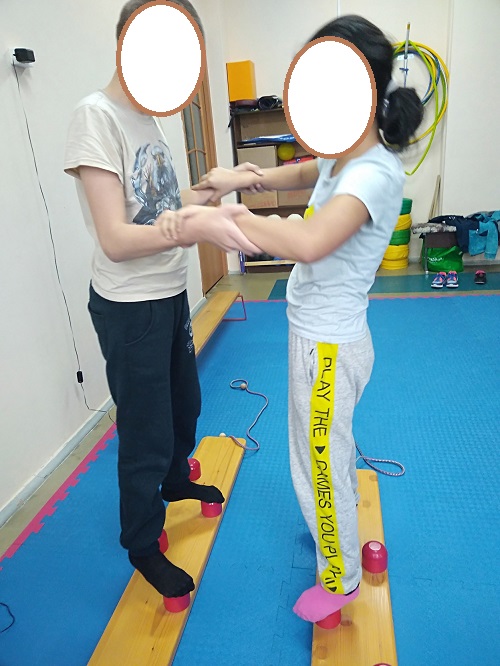 20. В парах: встать на шипы двумя ногами друг напротив друга, держась за руки. 
1. вес тела перенести на правую ногу одновременно;
2. то же на левую.
III. Заключительная часть:
Задачи:
1. Снижение уровня нагрузки;
2. подвести итоги занятия;
3. обеспечить хорошее самочувствие учащихся, ощущение бодрости и желание заниматься в дальнейшем.
21. И.п.- лежа на спине, правая рука на животе.
1-4. вдох через нос, надуть живот;
5-8. выдох через рот, втянуть живот.
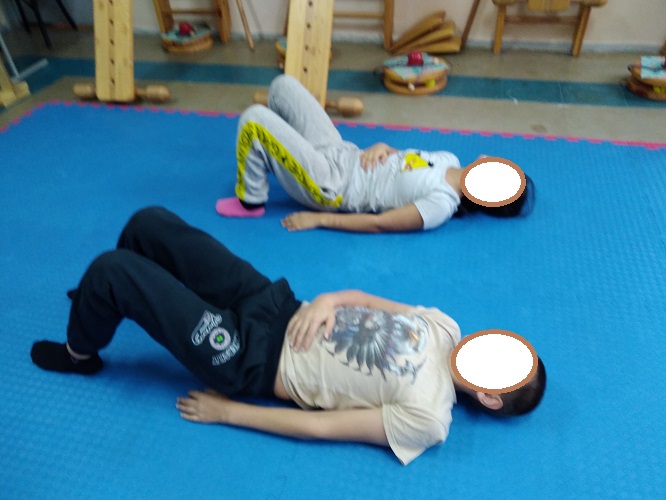 22. И.п.- лежа на спине, правая рука вверх, правая нога согнута в коленном и тазобедренном суставах.
      1-4.  правую руку и левую ногу вытянуть и напрячь;
      5-7. расслабиться;
      8. левую руку вверх, левую ногу согнуть в коленном и       тазобедренном суставах.
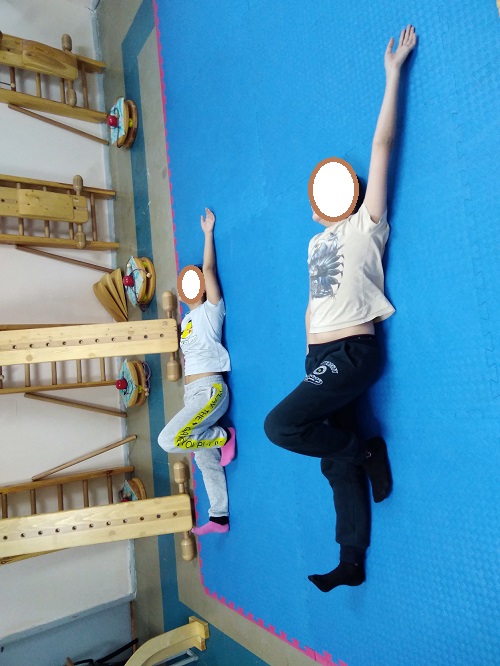 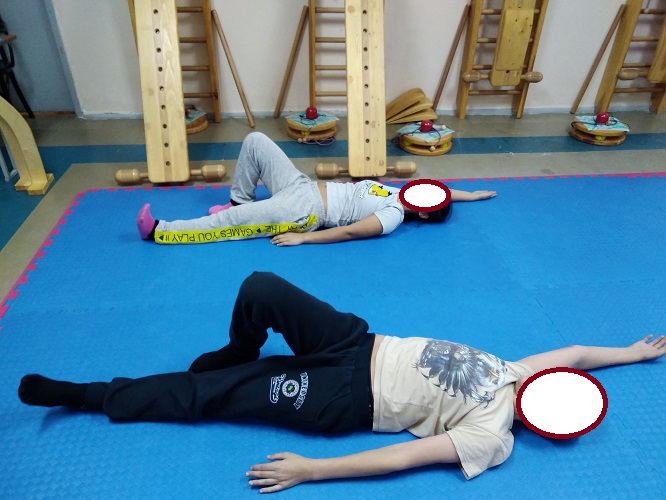 23. И.п. – сидя на полу, ноги согнуты в коленных и тазобедренных суставах, приведены к туловищу. «Ухо – нос»:
1-2. указательным и большим пальцами правой руки взяться за кончик носа, указательным и большим пальцами левой руки взяться за мочку правого уха;
3-4. поменять местами руки.
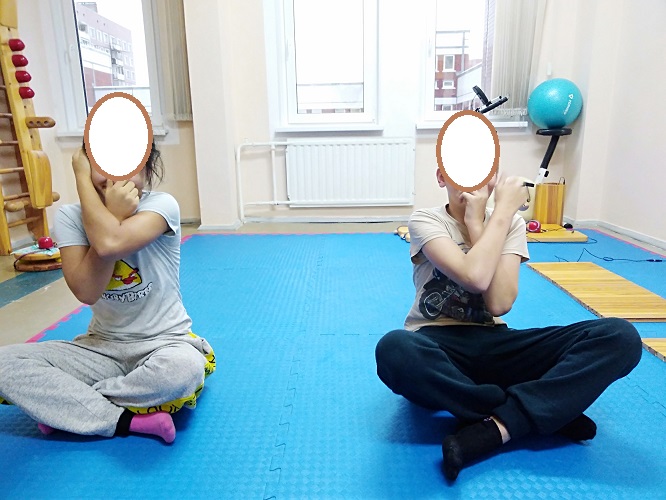 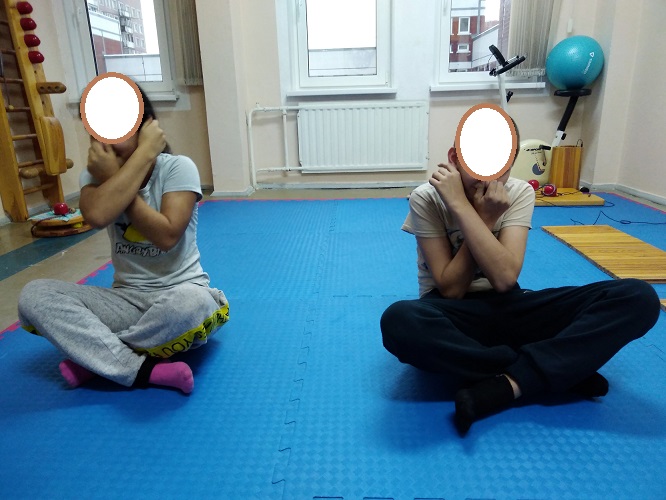